Банковское дело.Профессия банкир.
Иванова Милена 11-а
Широко известная в настоящее время профессия банкир очень модна и востребована на сегодняшний день.
Название профессии «банкир» подразумевает, как собственника банковскогокапитала, или управляющего банком, так и менеджера любого звена в банке.
Портет идеального банкира
Известного банкира Евгения Бернштама несколько лет назад в интервью спросили, кто такой банкир. Он ответил, что «банкир – это, прежде всего, вменяемый человек». Современный банкир должен иметь хорошее профильное образование, уметь разбираться не только в банковских продуктах, но и в жизни, прекрасно знать психологию людей. Очень важное качество для банкира – умение эффективно работать в команде. Необходимо иметь собственную позицию, вести определенный стиль жизни, расширять свой кругозор, уметь заставлять себя идти к цели и самосовершенствоваться. Некоторые клиенты могут дать фору по экономической грамотности многим банкирам. И если экономически образованный клиент сталкивается с неосведомленностью сотрудника банка, он перестает уважать, но не самого сотрудника как личность, а банк, с которым этот сотрудник ассоциируется в сознании клиента. Чем профессиональнее, последовательнее и целеустремленнее сотрудники, тем успешнее банк, в котором они работают, тем динамичнее и увереннее развивается банковская структура государства.
Банк - это финансовое учреждение, основные виды деятельности которого – операции с деньгами, драгоценными металлам и ценными бумагами.
Специалисты банковского дела - это сотрудники банка. Круг обязанностей банкира зависит от занимаемой должности. В основном, это работа с клиентами: обслуживание, консультирование по различным вопросам, а также аналитическая деятельность, планирование, прогнозирование.
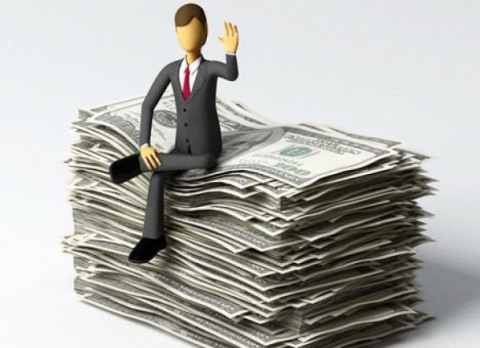 Особенности профессии банкир
У любого банка много направлений деятельности:
кредитование физических и юридических лиц (это оценка финансового состояния заемщика и выдача кредитов);
работа отдела ценных бумаг и фондового отдела (размещение ценных бумаг на рынке и бирже, выпуск векселей банка);
работа отдела дилинга (занимается покупкой и продажей валюты) ;
операционное обслуживание физических и юридических лиц (это перевод денежных средств со счетов клиентов по их распоряжению);
работа юридического отдела (правовая оценка договоров, представительство в суде) и отдела экономического анализа;
работа отдела информационных технологий (например, поддержка
работы системы клиент-банк) и маркетингового отдела (привлечение в банк новых клиентов);
работа отдела пластиковых карт и отдела отчетности.
Поэтому в банке нужны представители различных специальностей:
экономисты и бухгалтеры, 
юристы  и специалисты по ценным бумагам,
программисты и сетевые администраторы,
менеджеры по маркетингу.
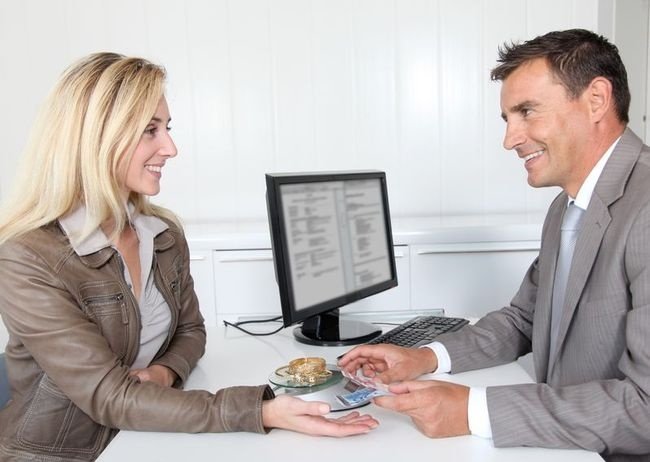 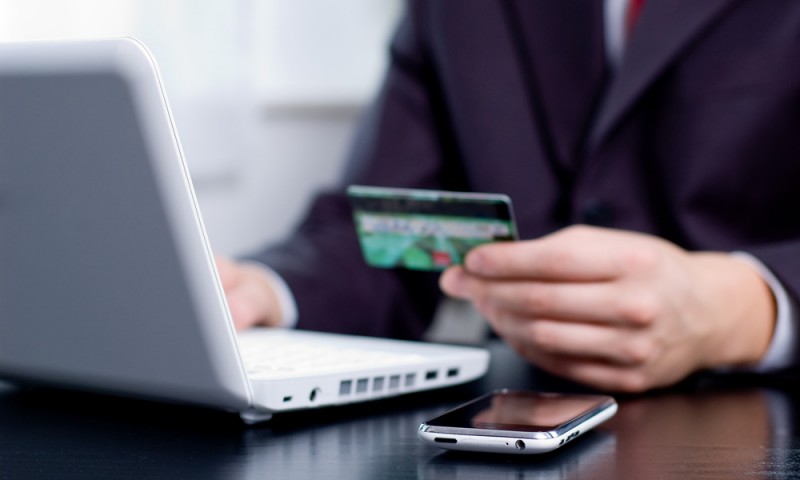 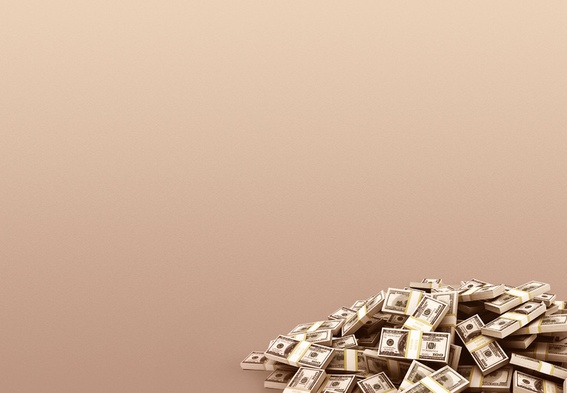 Требования к профессии банкир
Работники банка должны иметь определенные черты характера:
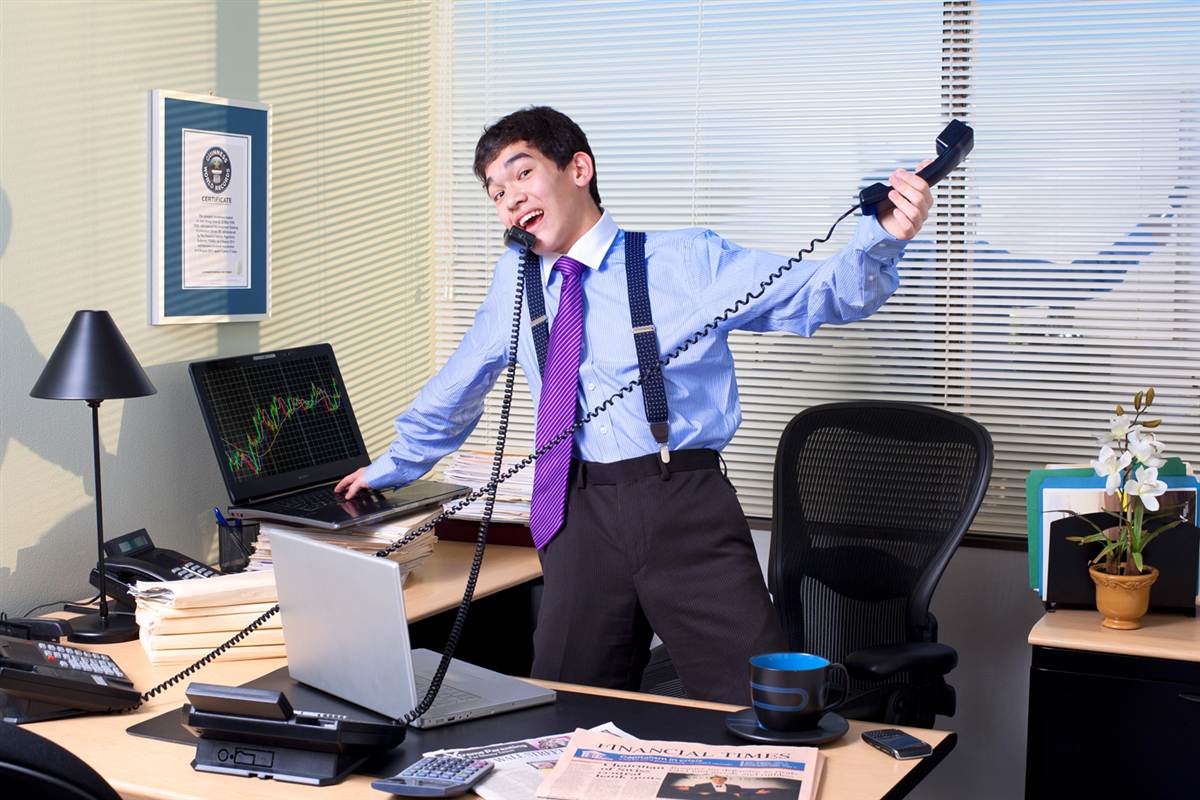 амбициозность, 
решительность, 
энергичность, 
целеустремленность, 
высокую обучаемость, 
коммуникабельность, 
быть интеллектуально развитым, 
знать человеческую психологию.
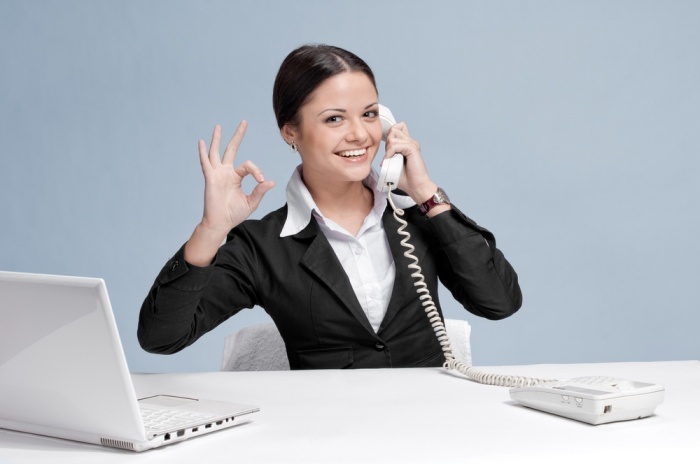 Ступеньки карьеры и перспективы
Высшее образование является необходимым условием для карьеры и стартовой площадкой к профессионализму.        Начать карьеру в банке можно с должности сотрудника службы клиентской поддержки, делопроизводителя, помощника бухгалтера. Зарплата начинающего специалиста, как правило, невысокая. Но зато присутствует возможность карьерного роста. Продвижение вверх по служебной лестнице банкира во многом зависит от усилий самого работника, опыта работы, уровня профессионального развития. В течение года можно стать менеджером среднего звена (руководителем отдела). При определенных способностях и стремлении есть возможность стать руководителем филиала банка, заместителем главы банка, директором банка.
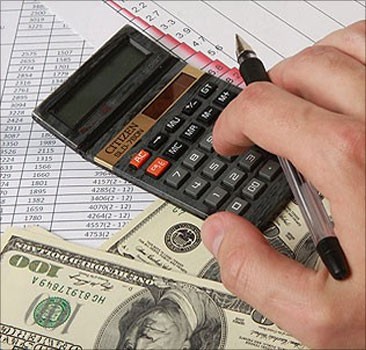 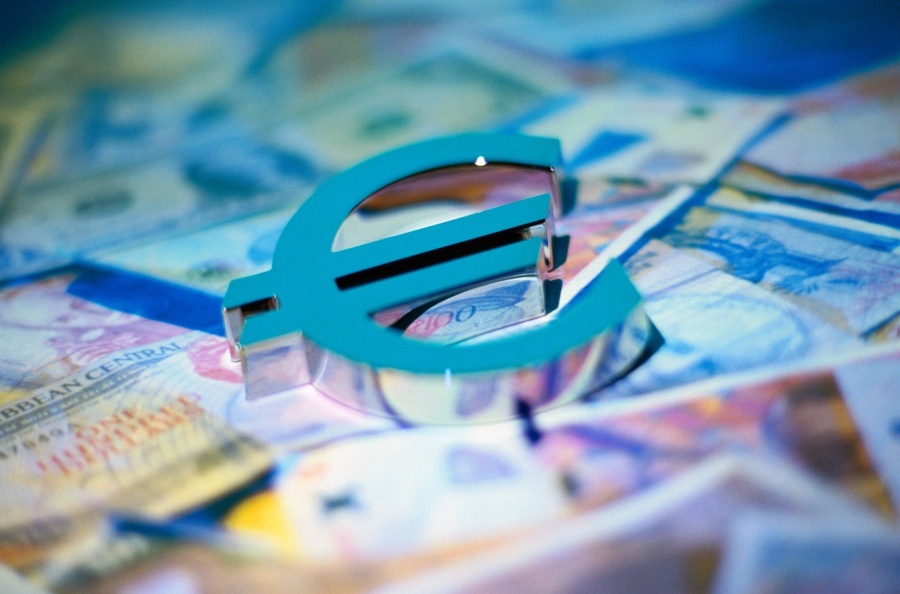 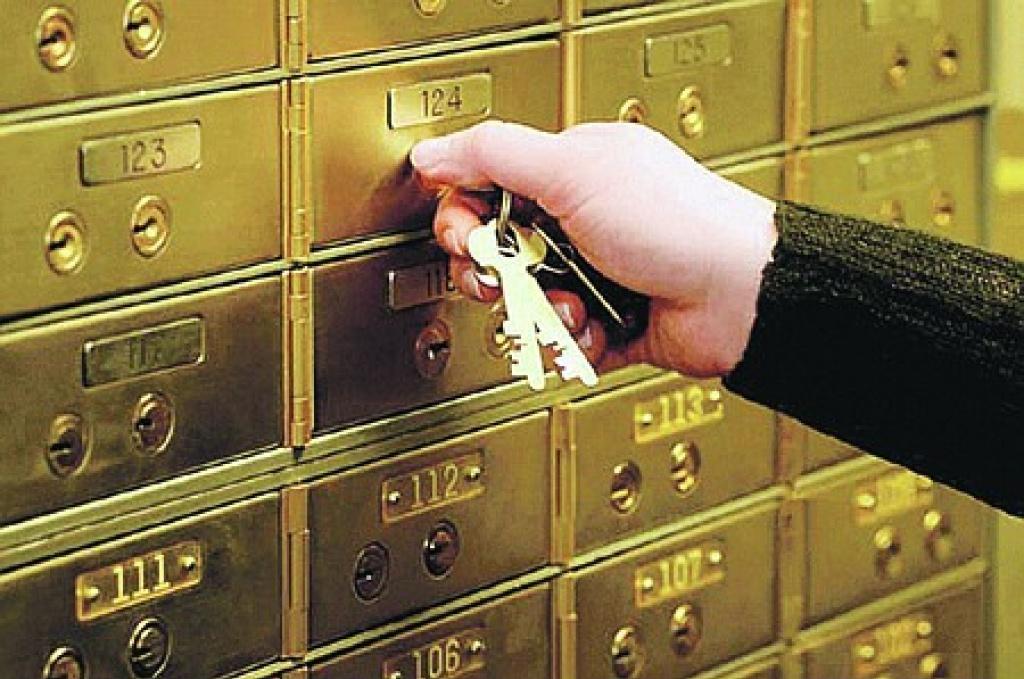 Плюсы и минусы профессии банкир
Безусловно, привлекает в банковском бизнесе престижная, достойная работа в офисе. А самое главное, ради чего мы работаем – высокая оплата за труд. Преимуществом работы в банке является и то, что для амбициозных, грамотных сотрудников возможен быстрый взлет по служебной лестнице. Для разносторонних личностей это также возможность попробовать поработать в разных банковских секторах, набраться опыта и самоутвердиться.
К минусам профессии можно отнести высочайшую ответственность, отсутствие права на ошибку, ненормированный рабочий день.  Тем, кто хочет продвинуться по служебной лестнице, приходится задерживаться на работе, вникать в работу всех отделов банка, а на дом остается все меньше времени.
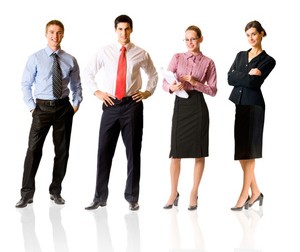 Где учат
Стать специалистом банковского дела можно в профильных ВУЗах на экономических или финансовых факультетах по специальностям «Банковское дело», «Финансы и кредит».
Обучение по данной специальности дает комплекс знаний в области:
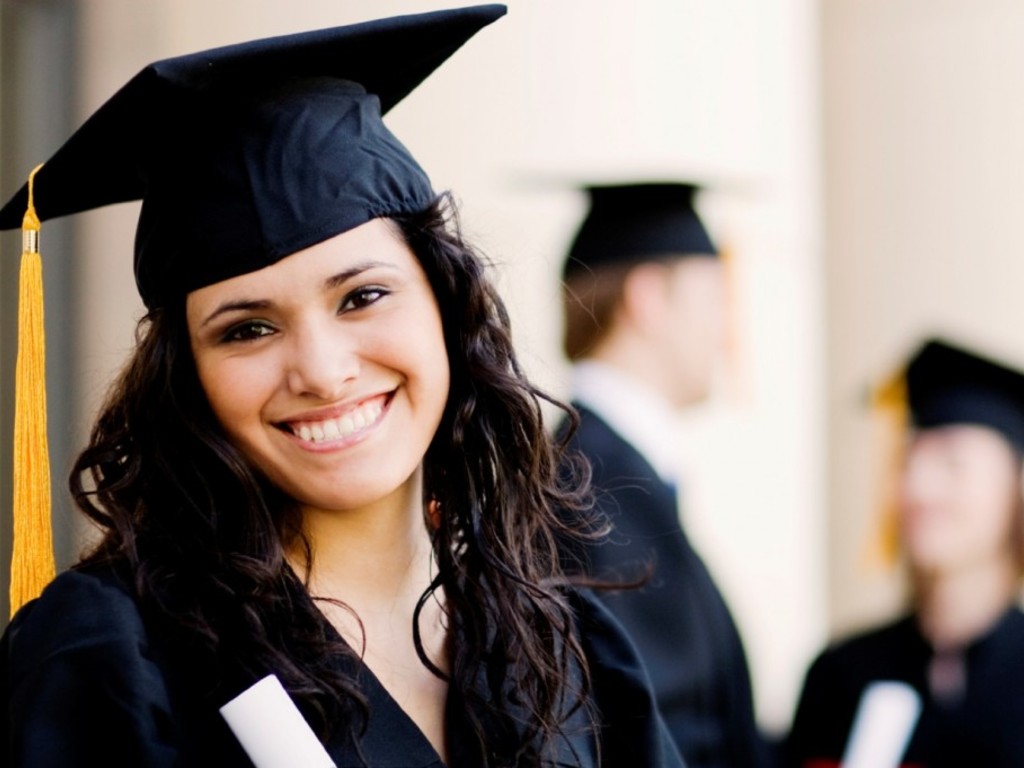 банковских операций; 
финансов и денежного обращения; 
бухгалтерского учета в банках; 
экономического анализа; 
бухгалтерского учета и экономики организации                                           (предприятия).
Вузы Украины, где готовят наиболее квалифицированных специалистов по направлению «Экономика и финансы”
№1 Киевский национальный экономический университет им. Вадима Гетьмана
ГВУЗ "Киевский национальный экономический университет имени Вадима Гетьмана является самым мощным учреждением высшего экономического образования Украины с более чем 108-летней историей, что подтверждается высокими рейтингами среди работодателей
№2 Киевский национальный университет им. Тараса Шевченко
Киевский национальный университет имени Тараса Шевченко (экономический факультет) занимает одно из первых мест в Украине в рейтингах по направлению экономическое и бизнес-образование.
№3 Национальный университет Киево-Могилянская академия
Практика подтвердила эффективность учебного процесса на экономическом факультете - его выпускники имеют высокую профессиональную репутацию на отечественных и зарубежных рынках труда.
Источники :
http://www.profguide.ru/professions/bankir.html
http://www.proprof.ru/stati/careera/vybor-professii/o-professiyah/professiya-bankir
http://www.osvita.com.ua/universities/?city=82&directions=37&desc=1
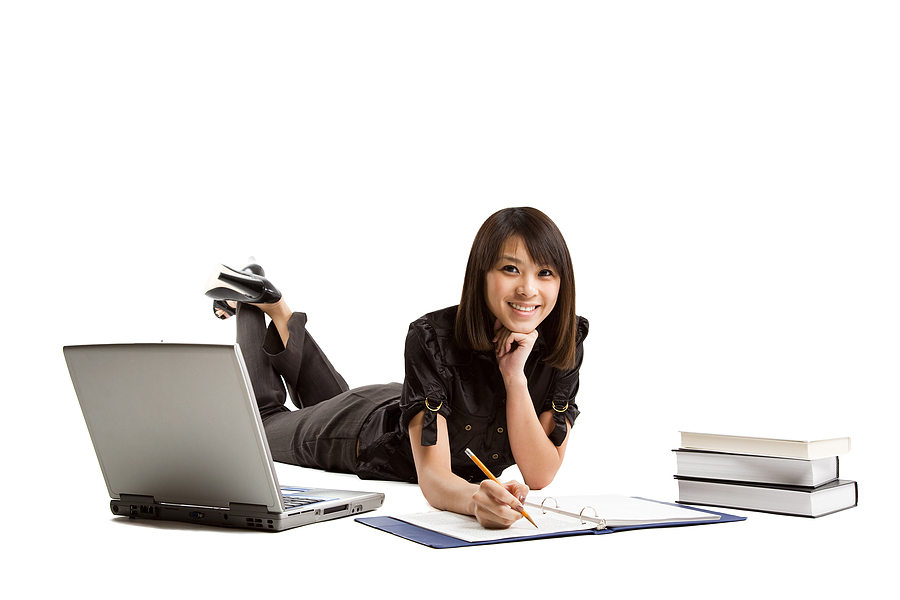 http://korrespondent.net/business/career/1538064-korrespondent-nazval-luchshie-vuzy-strany
Спасибо за внимание!